Föräldramöte
2022-09-28
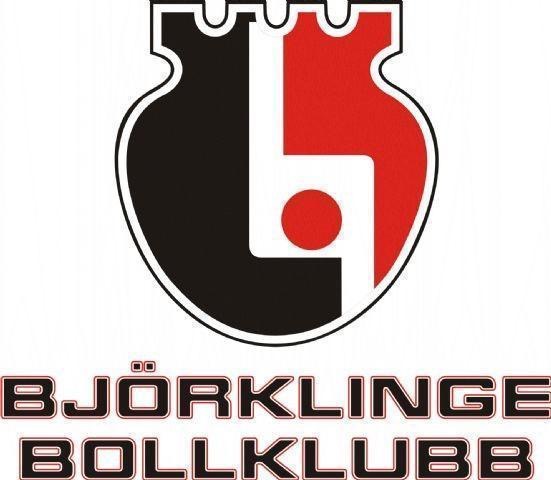 [Speaker Notes: Ta närvaro]
Säsongen
Sista söndagsträningen 2/10 
Träning från v. 40: 
Tisdag 17:30 - 19:00
Torsdag 16:30 - 17:30
Kom minst 10 min innan träningsstart!
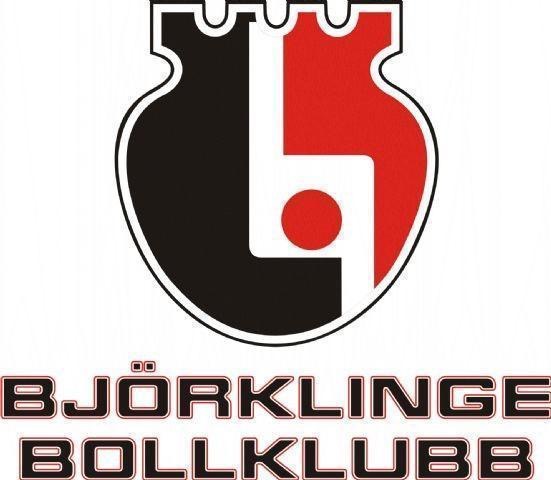 Säsongen
4 vs 4 nytt från Svenska Innebandyförbundet
2 lag anmälda 
Ca. 2 matcher / helg  (9 spelare kallas till 1 match)
Första matcherna ligger lördag 15/10
Storvreta cupen 4-6 januari 2023 – Kolla vilka som kan spela, sista dag att anmäla är 9/11.
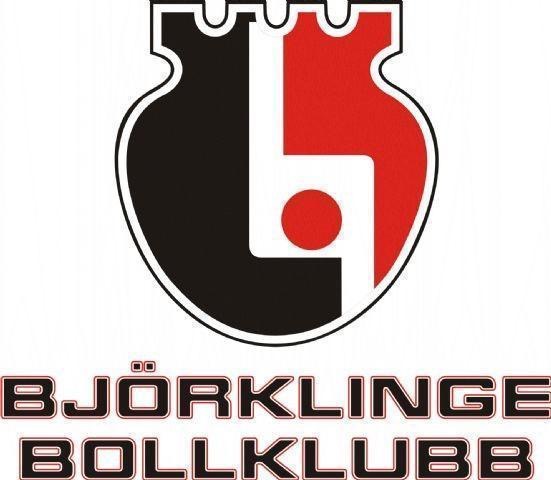 [Speaker Notes: Mindre spelplan, Matchtid - 2 gånger 20 min, 4 ute spelare och en målvakt]
Spelartruppen
Idag är vi 22 spelare 
5 ledare (Johan, Sebban, Micke, Malin, Linn)
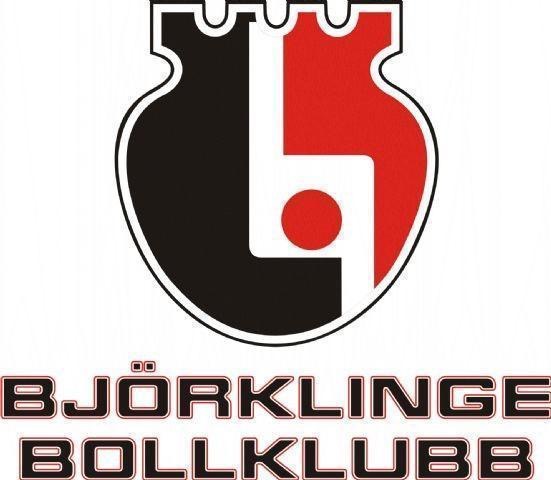 [Speaker Notes: Ledare – utbildningar, skickar in utdrag ur belastningsregistret inför varje säsong, möten med BBK minst 2ggr/år]
laget.se
Vår kanal ut till er föräldrar
Information och kallelser 
Snabb/viktig info kan även komma via sms (besvaras EJ)
Viktigt att besvara matchkallelser snabbt - kallar in nästa spelare på listan om ”nej tack” eller ”obesvarad kallelse” En obesvarad kallelse betyder ”nej tack” och det kallas in en ersättare – vänligen respektera tiden för att svara på kallelsen!
Varje gång man skriver i Gästbok skickas mail ut till alla föräldrar. Samma gäller sms utskick, använd med sunt förnuft.
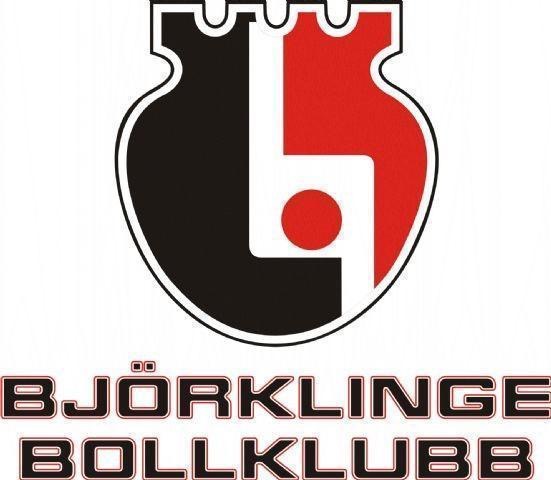 [Speaker Notes: Vi är 22 st och om några är sjuka, bortresta så kanske vi måste flytta en match – de går samtidigt så går ej att dubbla
Skickar runt lista på föräldrars uppgifter – stämmer?]
laget.se
Tipsar om att prenumerera på kalendern - ser då matcher och träningar direkt i er kalender 
Kallelser till träningar? (Vi ledare kan planera träningar bättre och sjukanmälningar kommer ej i gästboken/sms) En bra idé tycker föräldrar – viktigt att alla svarar! Kallelse öppen till träningsstart, ändra svar där om man blir sjuk – Inte skriva i gästbok att man inte kommer på träning!
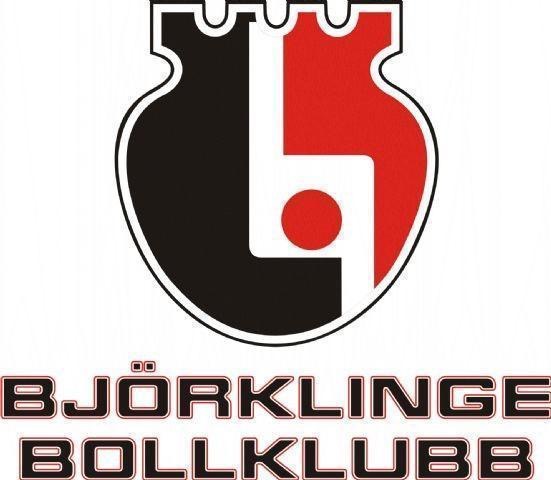 [Speaker Notes: Visa laget.se
Träningskallelse öppen till start - Behöver ej skriva i gästboken om att ”Pelle” är sjuk]
Avgift
Avgifter måste vara betalda innan 15/10 för att bli kallad till matchen!
BBK medlemskap – 200:-/spelare alt. 400:-/familj
Spelaravgift – 650:- 
Medlem har 15% rabatt på Klubbhuset
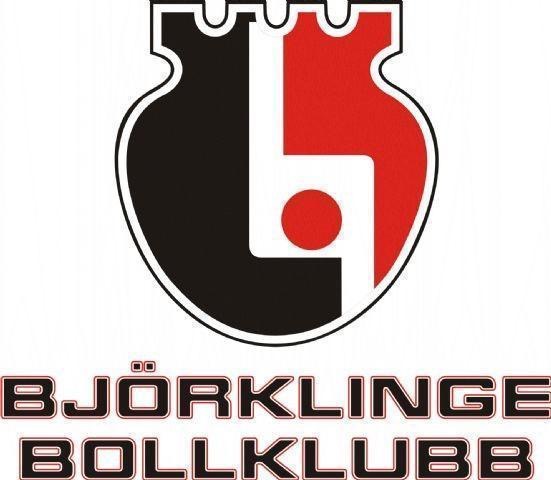 [Speaker Notes: Spelaravgift – licens och försäkring – måste ha detta för att få spela match. (betala så fort som möjligt 15/10 har vi första match)]
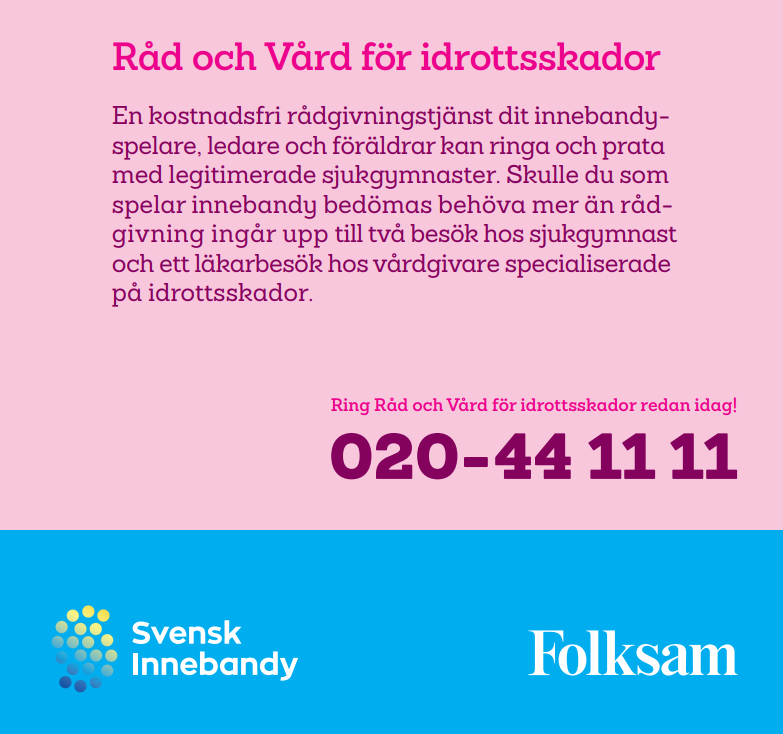 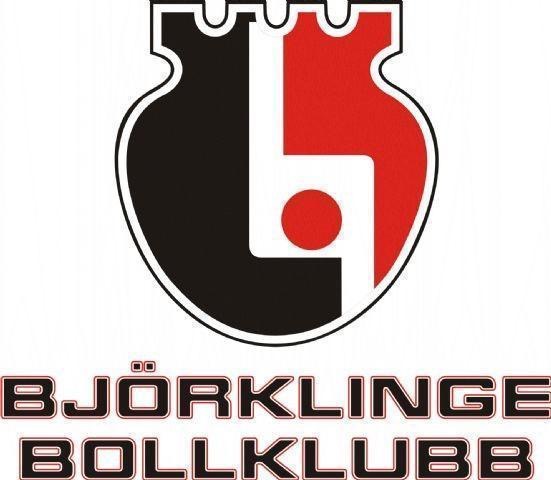 [Speaker Notes: Försäkrade via spelaravgift via Folksam]
Försäljningar
Bingolotto-jul-kalender kostar 100:- (50:- går till klubben)
Ev. Bingolotto uppesittarkväll
Klubbrabatten (Våren, över kvot går hälften av vinst till laget)
3 st/barn eller 5 st/familj (Äldsta barn tar 3st)
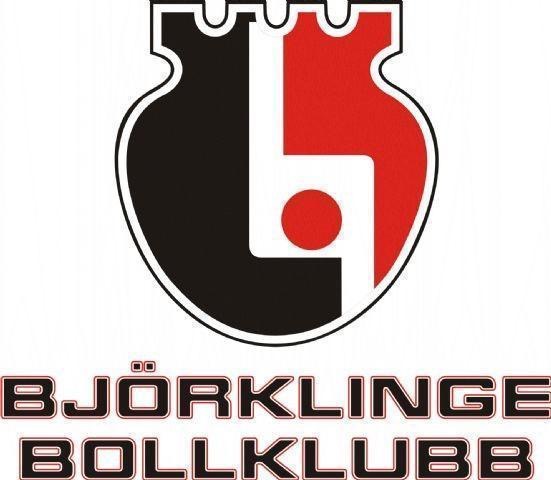 [Speaker Notes: Ideelförening – är man medlem räknar man med att föräldrar hjälper till med försäljningar och arbetspass. 
Vi måste arbeta som ett team (föräldrarteam)]
Arbetspass
Kiosk
Sekretariat 
Matchvärd – hämta/lämna kassa & nycklar hos Malin i styrelsen
VIKTIGT om man inte kan jobba sitt pass, eget ansvar att byta med någon annan förälder. Meddela bytet till lagföräldrar.
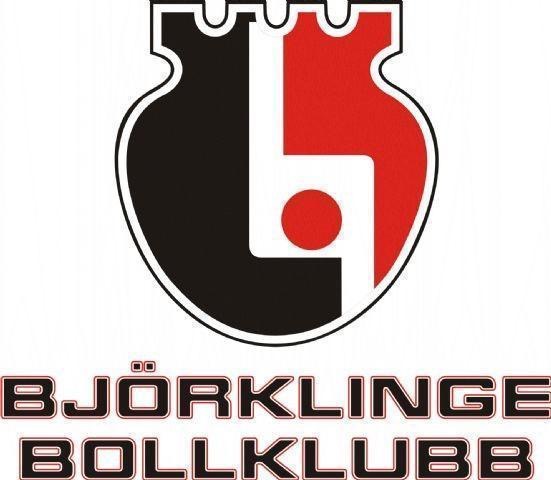 Lagföräldrar
Mari (Anton) och Johanna (Vilhelm)
Försäljningar - dela ut, samla in pengar
Schema över arbetspass
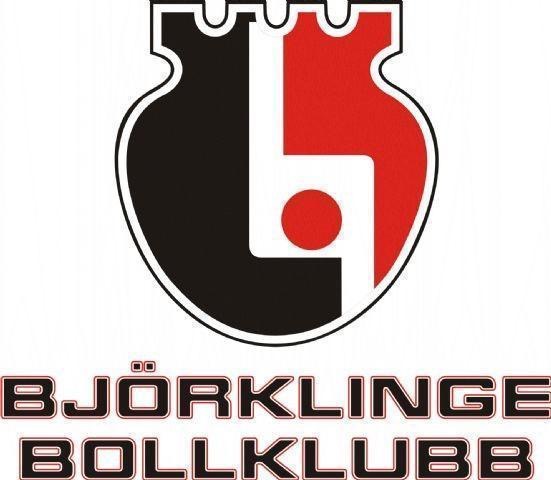 [Speaker Notes: Johanna och Mari (Vilhelm och Antons mammor)]
Frågor
Sponsring - Spons välkomnas – är det rena pengar tar BBK en del… men det kan vara saker. Vattenflaskor, klistemärken på klubbor och bullar&saft till cup/matcher. Förra året var det SCStyling som sponsrade tröjor. 
Skjuts matcher - vart ska man skriva för att nå ut? Gästbok! – sen skriver man ut sitt mobilnummer så kan man göra upp privat.
Lista på alla föräldrars mobilnummer? 
Mer?
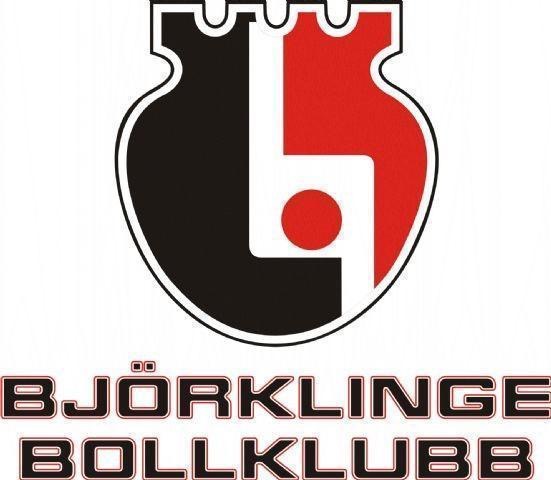 [Speaker Notes: Skjuts – vart ska man skriva för att nå ut? Gästbok! – sen skriver man ut sitt mobilnummer så kan man göra upp privat?]